Objectives
Describe the origins of electronic business transactions, including the electronic funds transfer (EFT) system, the electronic data interchange (EDI) standard, and value-added networks (VANs)
Discuss unique e-business factors and identify e-businesses that use them
Chapter 7: Understanding E-Business
2
Objectives
Define common e-business models and explain how each model generates revenue
Describe the e-retailing storefront software, merchant accounts, and payment-processing services needed to create and operate an online store
Chapter 7: Understanding E-Business
3
E-Business Origins
Electronic Funds Transfer (EFT) 
Allows the electronic exchange of money between banks – without the exchange of paper currency – via the Automated Clearing House (ACH) network
Electronic Data Interchange (EDI) 
Standard that specifies the layout or format a company uses to exchange electronic business data with its suppliers and customers
Participants in EDI are called trading partners
Before the Internet, used value-added networks (VANs)
Chapter 7: Understanding E-Business
4
Unique E-Business Factors
Redefining Markets
Disintermediation occurs when a market removes its traditional intermediaries
Computer industry (Dell) 
Travel industry
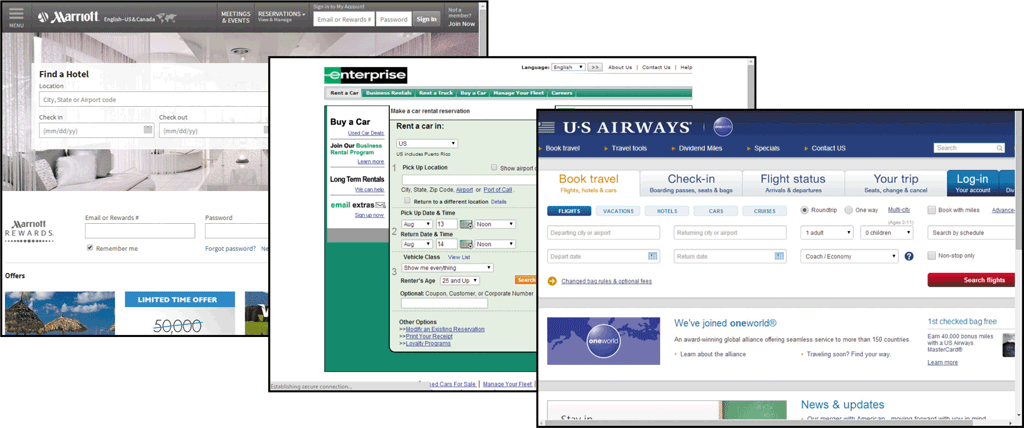 Chapter 7: Understanding E-Business
5
Unique E-Business Factors
Redefining Markets (continued)
Reintermediation occurs when an                             e-business introduces                 a new type of intermediary into the marketspace
Dell, Hewlett-Packard, and other online versions of stores
Orbitz and Hotels.com in the travel industry
Chapter 7: Understanding E-Business
6
E-Business Models
Chapter 7: Understanding E-Business
7
Creating an Online Store
Thousands of men and women becomee-business entrepreneurs by starting and operating an online business
Famous and successful e-business entrepreneurs
Evan Williams (Twitter)
Jeff Bezos (Amazon.com)
Michael Dell (Dell, Inc.)
Reed Hastings (Netflix)
Chapter 7: Understanding E-Business
8
Creating an Online Store
Storefront Software
A typical e-retail transaction consists of several steps
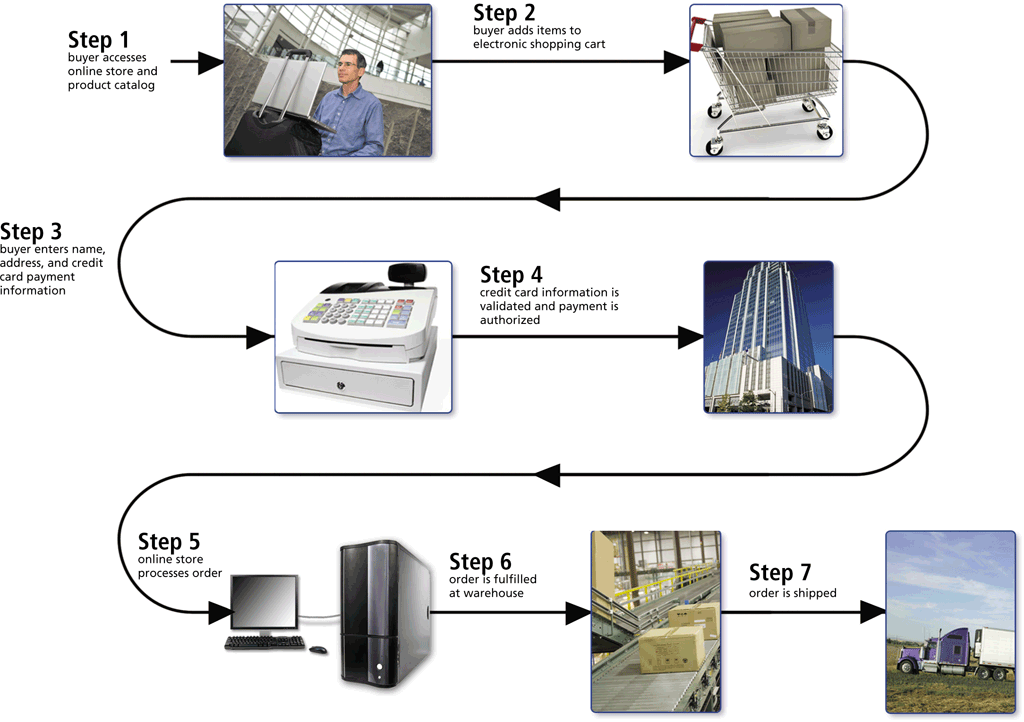 Chapter 7: Understanding E-Business
9
Creating an Online Store
Storefront Software (continued)
Storefront software (also called e-commerce software) provides tools to build and maintain webpages and the underlying product databases
Also contains shopping cart software that tracks items selected for purchase and handles the checkout process
Summarizing the order
Calculating shipping and taxes
Calculating the total order
Processing the payment
Chapter 7: Understanding E-Business
10
Creating an Online Store
Storefront Software (continued) 
Installed storefront software is customizable software that resides on an e-retailer’s web server
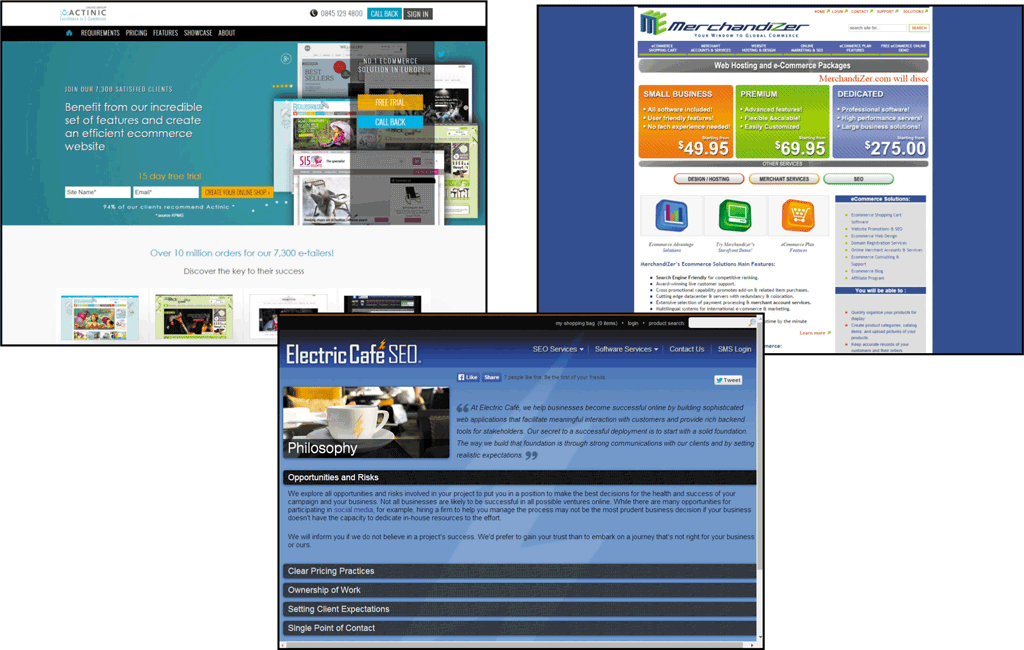 Chapter 7: Understanding E-Business
11
Creating an Online Store
Storefront Software (continued)
Hosted storefront software uses webpage templates that allow you to create a store and add products to your                                                                      online catalog
May have fees
Some vendors                                                                                               provide software                                                                                 demos or allow                                                                                 review of their                                                                                 software on a free                                                                           trial basis
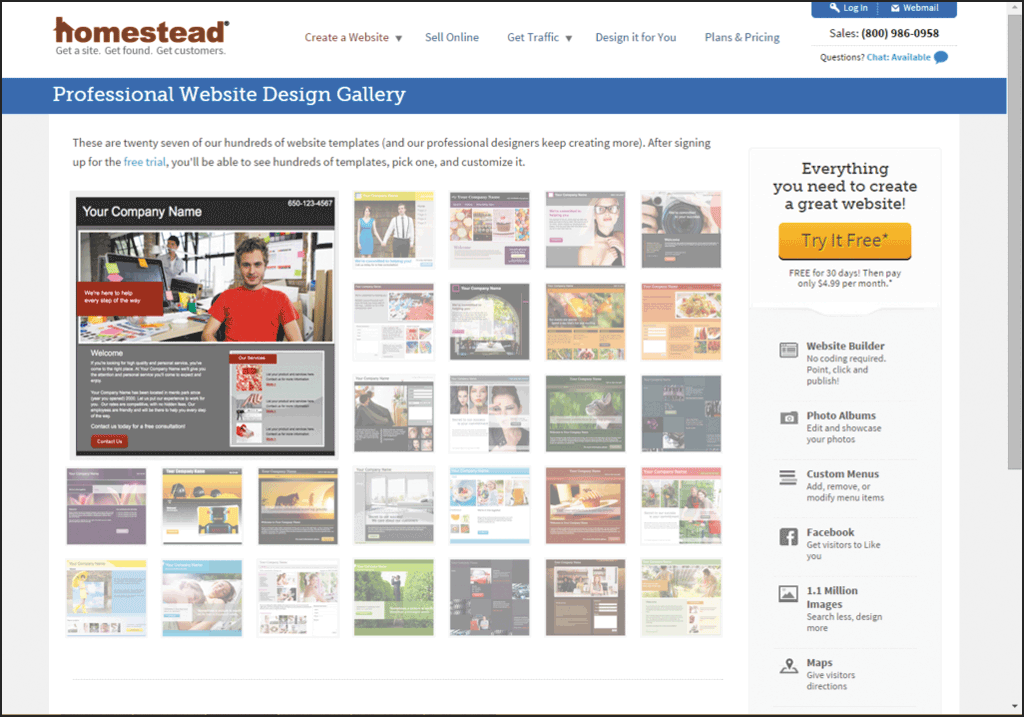 Chapter 7: Understanding E-Business
12
Creating an Online Store
Credit Card Authorization and Processing
Many online purchases are paid for by credit card
Third-party payment processors
PayPal
Google Wallet
An e-retailer that accepts credit cards must have two things
Account for credit card receipt deposits
Service that authorizes and processes credit card transactions
Chapter 7: Understanding E-Business
13
Creating an Online Store
Credit Card Authorization and Processing (continued)
Merchant account is an e-business account with a financial institution that stores money from credit card purchases
Any business that accepts credit cards must have merchant account
Can withdraw funds, but only can deposit credit card receipts
Chapter 7: Understanding E-Business
14
Creating an Online Store
Credit Card Authorization and Processing (continued)
Fees might include
Setup fees
Monthly access fees
Per-item transaction fees
Discount rate, which is the percentage of each transaction that the financial institution will charge the e-business
Chapter 7: Understanding E-Business
15
Creating an Online Store
Credit Card Authorization and Processing (continued)
Fees for merchant account depend on the financial institution’s perceived risk of doing business with the e-business
Chargeback – return of funds to a credit card company resulting from a card holder’s refusal to pay a charge
Card not present/card holder not present risk increases the risk of credit card fraud and potential chargebacks
Chapter 7: Understanding E-Business
16
Creating an Online Store
Credit Card Authorization and Processing (continued)
An online store must be able to connect to a payment-processing service that can verify, authorize, and process secure credit card transactions
Some vendors offer online payment-processing services, called payment gateways
Chapter 7: Understanding E-Business
17
Creating an Online Store
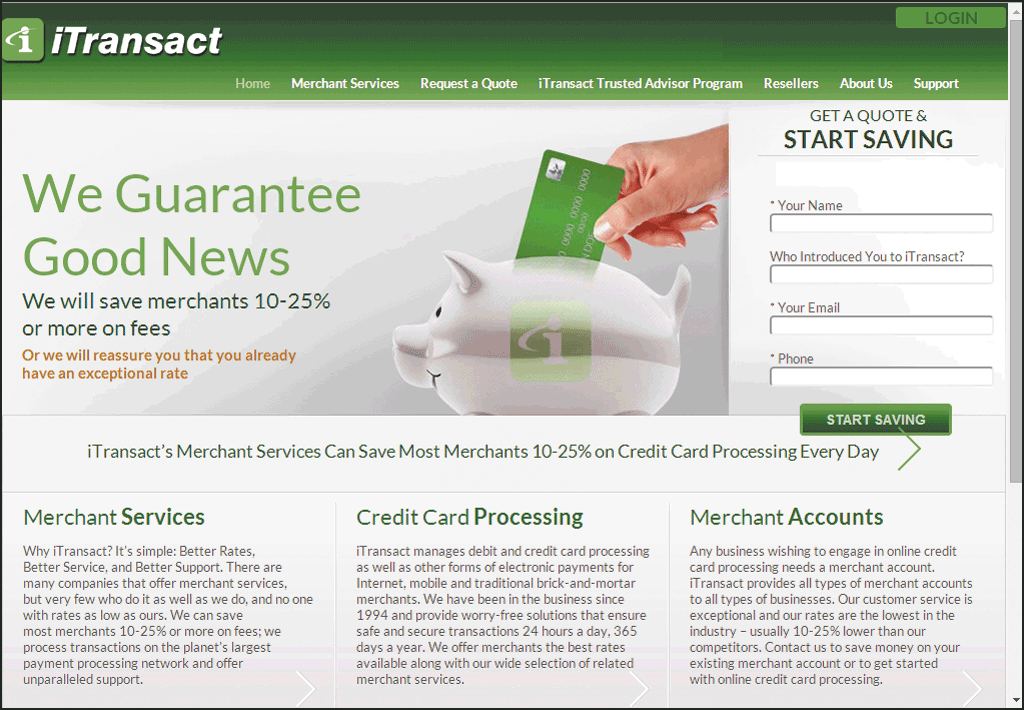 Chapter 7: Understanding E-Business
18
Creating an Online Store
Credit Card Authorization and Processing (continued)
When selecting storefront software, a payment gateway, and merchant account, be certain all three are compatible.
Order fulfillment is the process e-retailers have for packaging and shipping products
Many e-retailers save time and money by using third-party fulfillment or logistics companies
Chapter 7: Understanding E-Business
19
Summary
Describe the origins of electronic business transactions, including the electronic funds transfer (EFT) system, the electronic data interchange (EDI) standard, and value-added networks (VANs)
Discuss unique e-business factors and identify e-businesses that use them
Chapter 7: Understanding E-Business
20
Summary
Define common e-business models and explain how each model generates revenue
Describe the e-retailing storefront software, merchant accounts, and payment-processing services needed to create and operate an online store
Chapter 7: Understanding E-Business
21